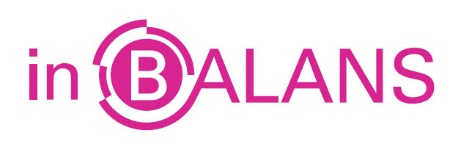 Resultaat na Belastingen
Resultaat voor belastingen verminderd met de te betalen vennootschapsbelasting.
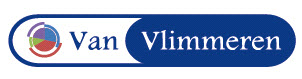 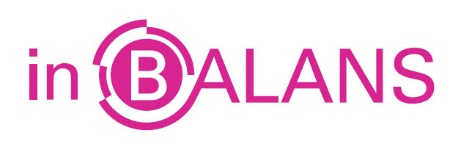 Financieringsresultaat
Het verschil tussen de interestbaten en interestlasten.
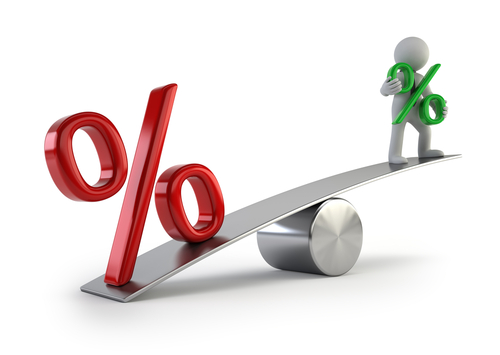 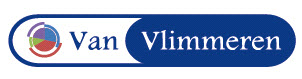 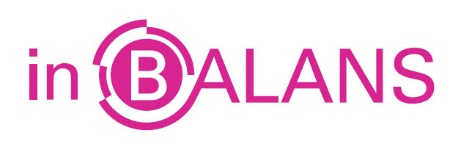 Categoriale kostensplitsing
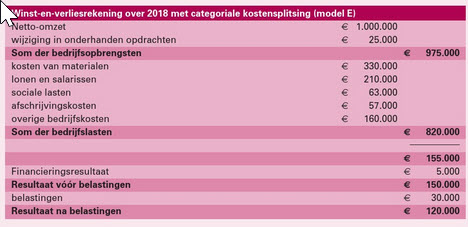 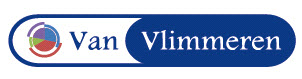 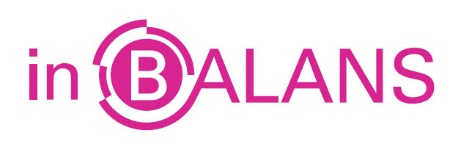 Functionele kostensplitsing
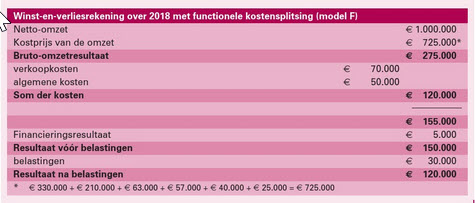 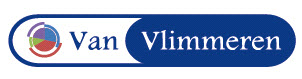